Back swing
Pro screen shot
Your screenshot
SIMILARITIES
 
 
 
 
                         DIFFERENCES
Improvements
Give 5 ways you can improve your shot
Suggest reasons why these improvements would help your stroke
GOLF
Preparation
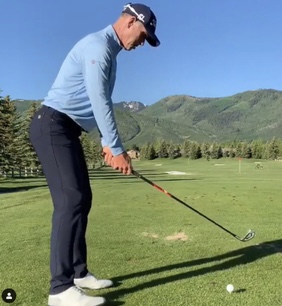 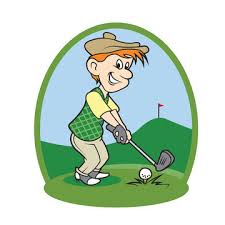 SIMILARITIES
 
 
 
 
                         DIFFERENCES
Improvements
Give 5 ways you can improve your shot
Suggest reasons why these improvements would help your stroke
Down swing
Pro screen shot
Your screenshot
SIMILARITIES
 
 
 
 
                         DIFFERENCES
Improvements
Give 5 ways you can improve your shot
Suggest reasons why these improvements would help your stroke
Follow through
Pro screen shot
Your screenshot
SIMILARITIES
 
 
 
 
                         DIFFERENCES
Improvements
Give 5 ways you can improve your shot
Suggest reasons why these improvements would help your stroke